Trường Tiểu học Vũ Xuân Thiều
TÊN BÀI: CHUYỂN ĐỘI HÌNH MỘT HÀNG NGANG THÀNH 2,3 HÀNG NGANG VÀ NGƯỢC LẠI 
TRÒ CHƠI:
THỂ DỤC LỚP 3
Giáo viên: Nguyễn Thị Thủy
KHỞI ĐỘNG
Thực hiện khởi động xoay các khớp:
+ Xoay khớp cổ                                       
+ cổ tay, cổ chân 
+ Xoay khớp vai                  
+ Xoay khớp hông
+ Xoay khớp đầu gối.
TRÒ CHƠI VẬN ĐỘNG: ĐÈN XANH ĐÈN ĐỎ
Mục đích: Làm nóng cơ thể, tang khả năng phản xạ, tạo hứng thú để tiếp nhận nội dung sẽ học.
Cách chơi: 
+ Tập hợp lớp theo vòng tròn. Chỉ huy đứng trong vòng tròn, tay cầm các thẻ tín hiệu giao thông.
+ Khi chỉ huy giơ đèn xanh lên, các em quay tay chạy chậm quanh vòng tròn. Khi chỉ huy giơ đèn đỏ, các em đứng lại,..
+ Em nào chưa làm đúng sẽ phải chạy một vòng quanh các bạn.
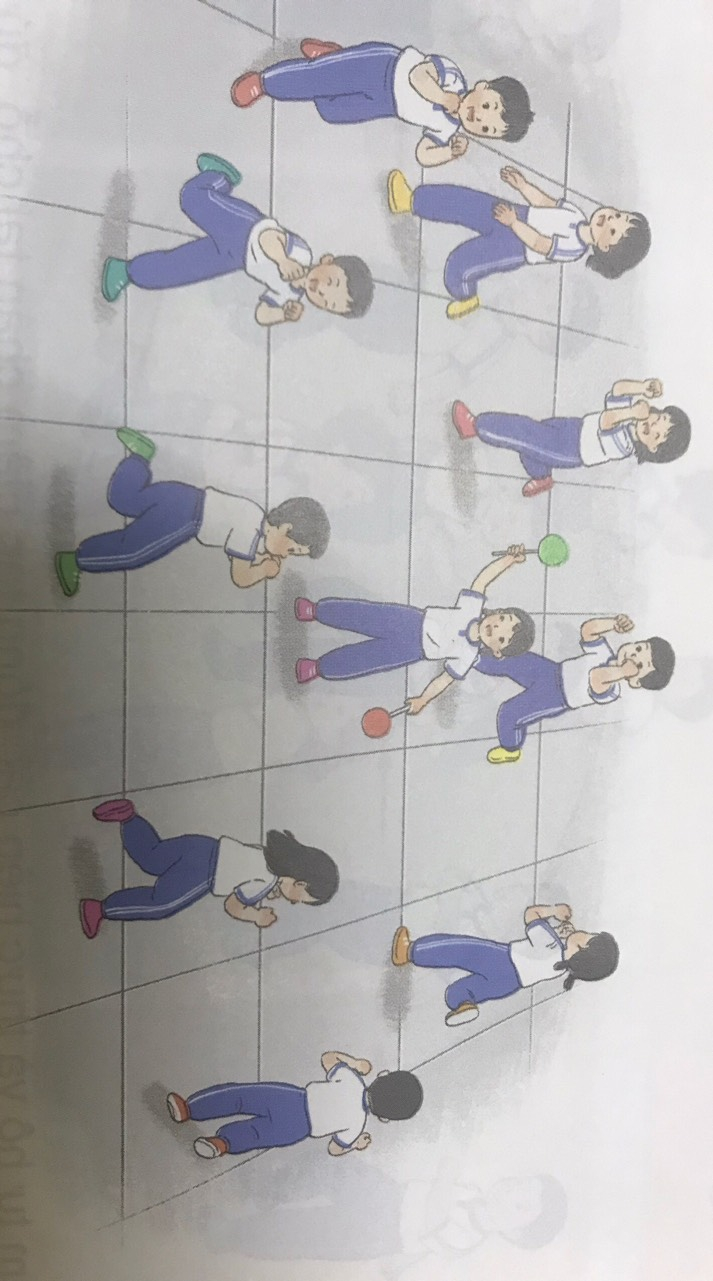 TẬP HỢP HÀNG NGANG, DÓNG HÀNG, ĐIỂM SỐ
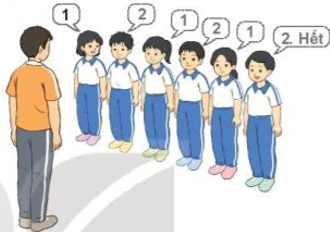 *ĐỘI HÌNH HÀNG NGANG: 
-KHẨU LỆNH: “ MỘT-BỐN HÀNG NGANG TẬP HỢP
LƯU Ý ; QUAN SÁT DÓNG HÀNG THẲNG, ĐỨNG ĐÚNG VỊ TRÍ.
CHUYỂN ĐỘI HÌNH MỘT HÀNG NGANG THÀNH 2,3 HÀNG NGANG VÀ NGƯỢC LẠI
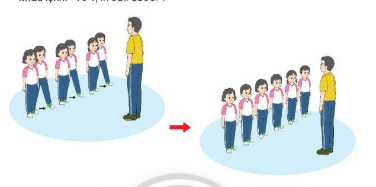 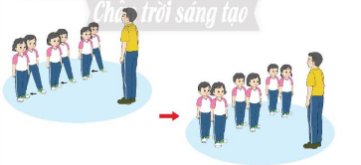 *
TRÒ CHƠI: NHẢY Ô
C
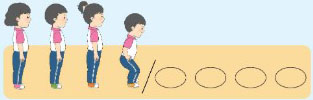 THẢ LỎNG HỒI TĨNH
CHÚNG TA CÙNG NHAU CỦNG CỐ NỘI DUNG BÀI HỌC NHÉ!
BÀI HỌC GỒM HAI PHẦN CHÍNH:  ÔN ĐỘI HÌNH ĐỘI NGŨ VÀ TRÒ CHƠI.
NỘI DUNG BÀI HỌC HÔM NAY: NHỚ VÀ THUỘC CÁC KHẨU LỆNH, THỰC HiỆN ĐÚNG CÁC YÊU CẦU BÀI TẬP
CƠ BẢN NHỚ VÀ NẮM ĐƯỢC CÁCH CHƠI CÁC TRÒ CHƠI ĐÃ HỌC
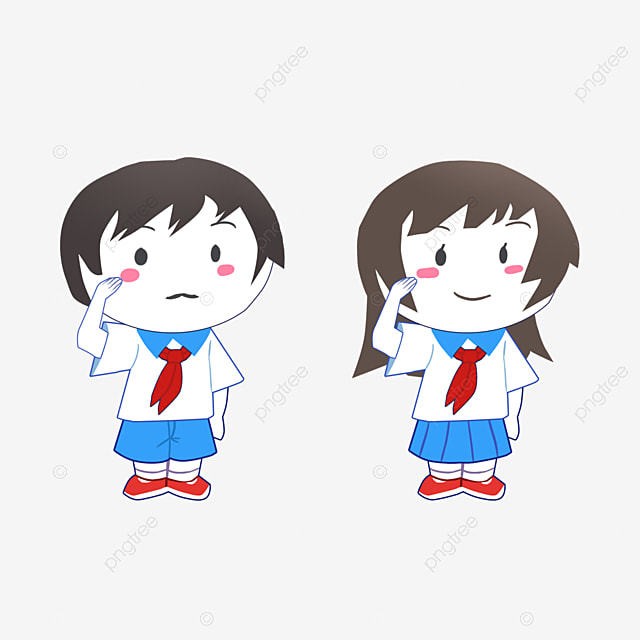 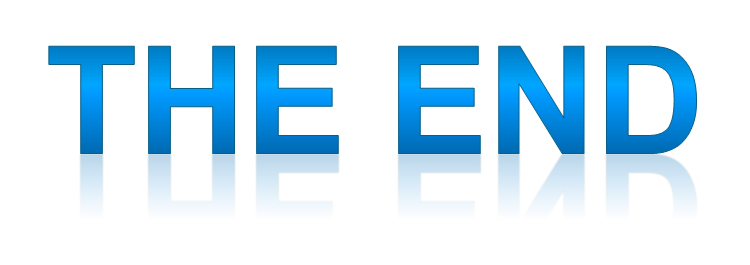